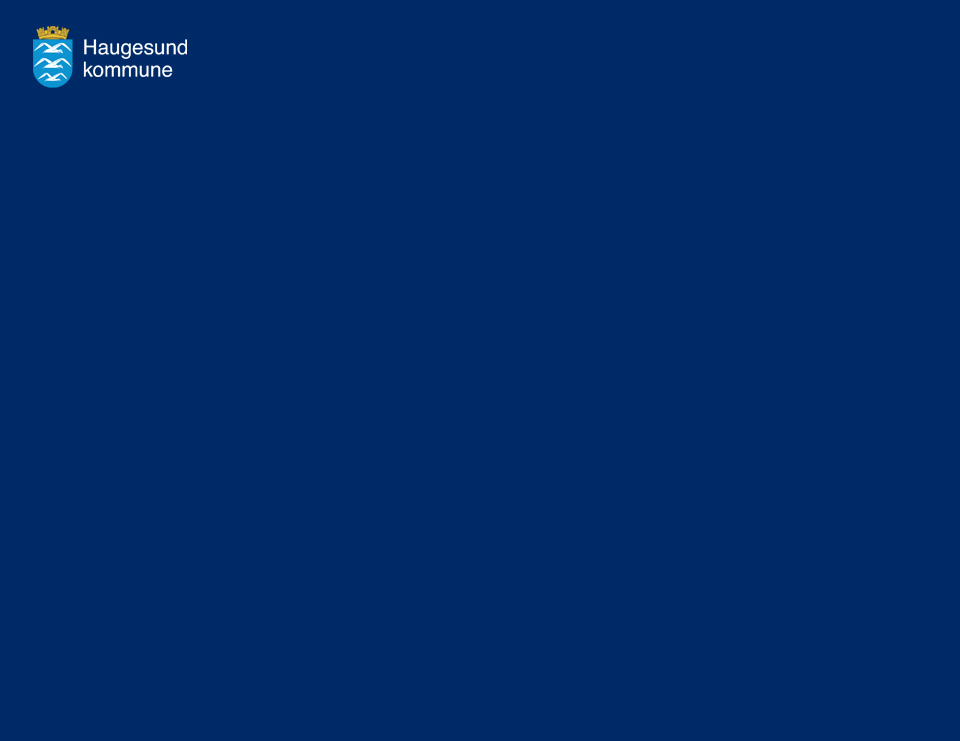 TITTELundertittel
27.09.2021
Haugesund kommune
1
27.09.2021
Haugesund kommune
2